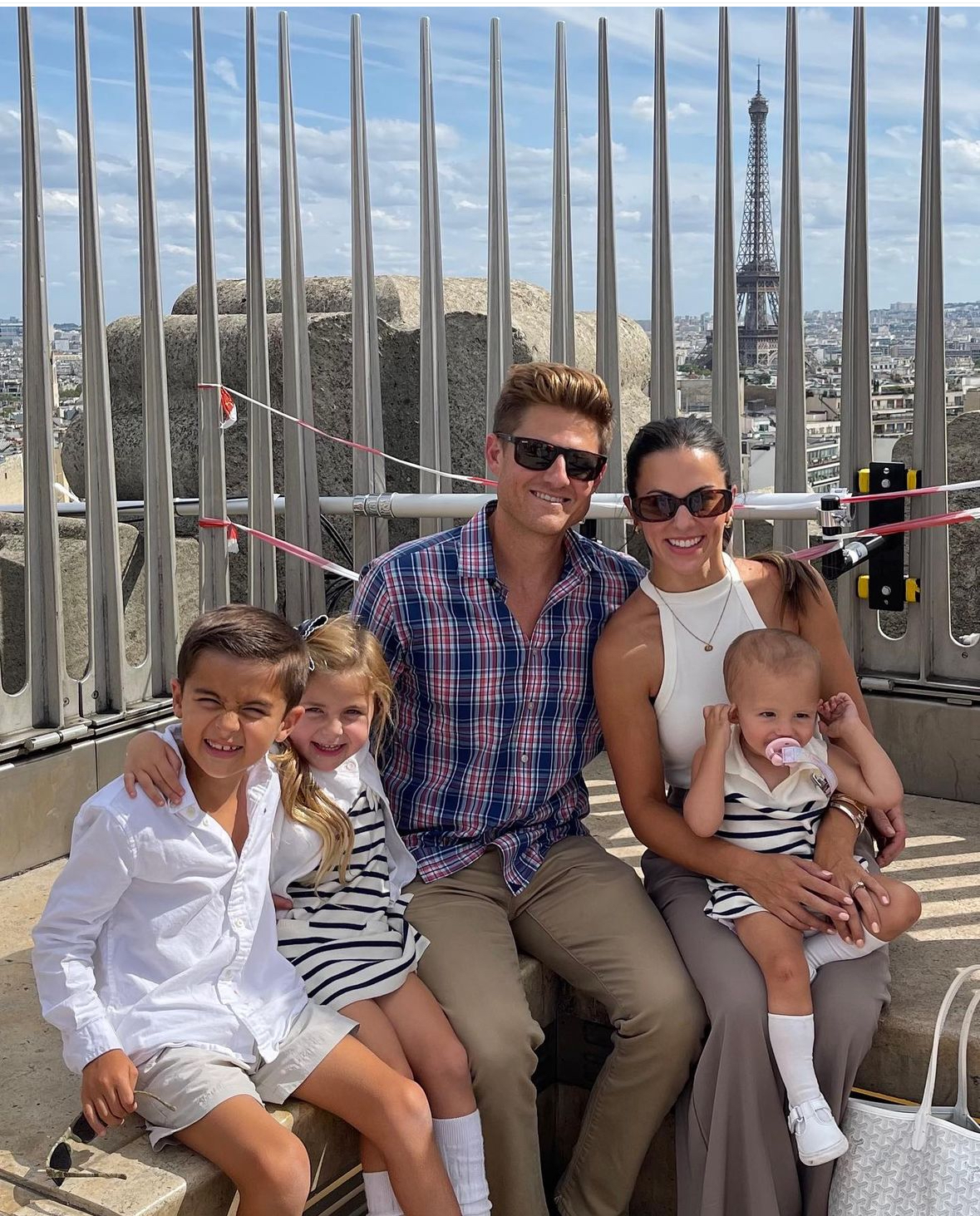 Cody Loup, Senior Manager
EisnerAmper
Risk & Compliance
10 Years of Internal Audit Experience
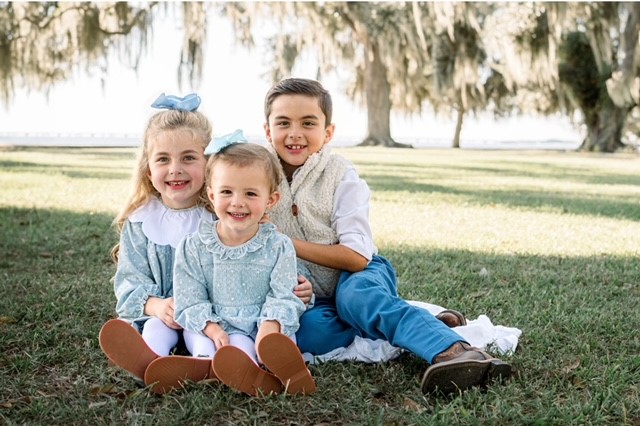 Foundations in Focus: Strengthening Internal Audit Practices
Introduction to Foundations
What is a university foundation?

Nonprofit organization that exists to support and enhance the mission of a university or educational institution. The foundation typically operates independently of the university but works closely with it to provide financial, operational, and philanthropic support.

It supports the university’s mission, often managing donations, endowments, and other philanthropic activities.

Provides scholarships, faculty support, research grants, and more.
continued
Purpose of Foundations:

Enhances the educational, research, and community service goals of universities.

Collects donations and manages endowments to support university initiatives.
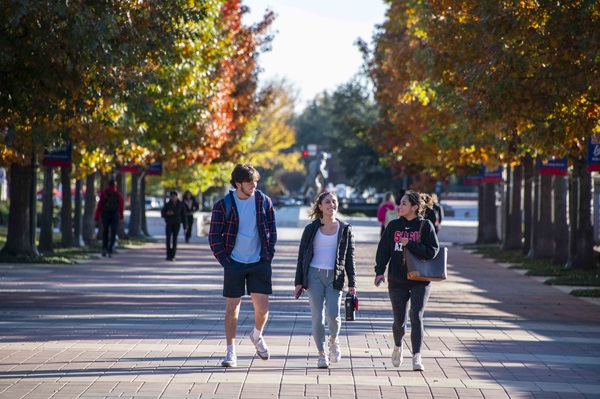 continued
Key Definitions:

Fund accounting is a specialized system of accounting used by non-profit organizations, including university foundations, to track and manage resources that are designated for specific purposes. It focuses on accountability rather than profitability and ensures that funds are used in accordance with donor restrictions, legal requirements, or organizational policies. Here are some key definitions related to fund accounting:

Unrestricted Fund
Definition: A fund that is not subject to donor-imposed restrictions and can be used for general purposes, as determined by the organization. The foundation’s operating fund is usually an example of an unrestricted fund.

Temporarily Restricted Fund
Definition: A fund that has restrictions imposed by the donor that can be fulfilled either by the passage of time or by meeting specific conditions. For example, donations for a specific program or project that can be spent once the program is established.
continued
Key Definitions:

Permanently Restricted Fund (Endowment Fund)
Definition: A fund where the principal amount must be maintained permanently, and only the income generated from the fund can be spent. These funds are typically related to endowments, where the donor specifies that the principal is not to be spent but the income generated can be used for specific purposes.

Revenue Recognition
Definition: The process of recognizing income or revenue when it is earned. In fund accounting, this can refer to when donations, grants, or other forms of revenue are recorded and recognized as either restricted or unrestricted, depending on the donor’s stipulations.
continued
Why Internal Audits Are Critical:

To ensure transparency and accountability in financial management.

To protect the assets of the university and its stakeholders.

To ensure legal and regulatory compliance.

Benefits:

Enhanced trust with donors and stakeholders.

Identifying areas of improvement in financial and operational processes.
Overview
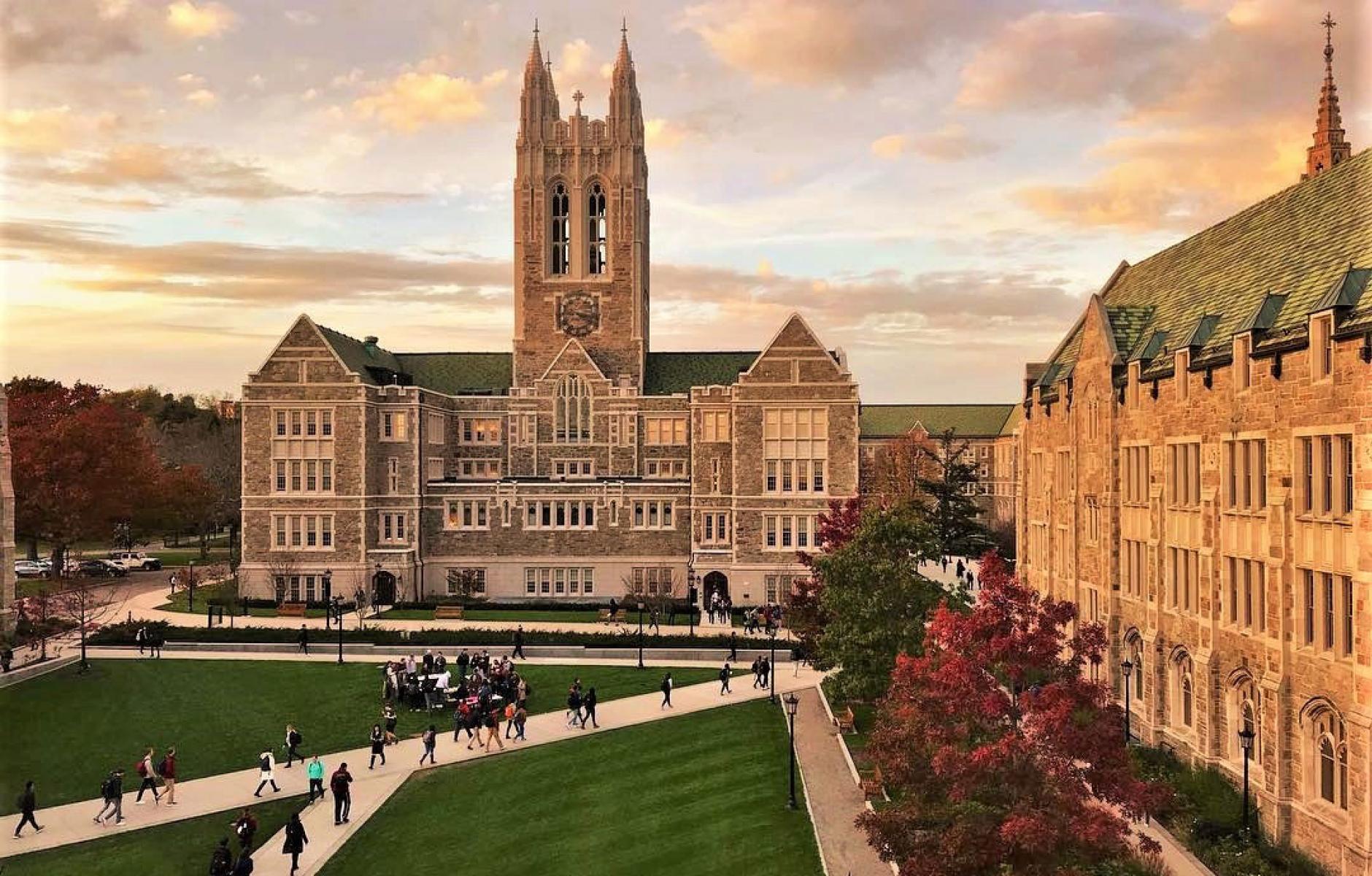 Key Sections

Objectives of audits in university foundations

Audit processes, methods, and tools

Case study and challenges faced in auditing

CRM Software
Objectives of audits in university foundations
Types of Audits

Financial Audits: Focus on accuracy and integrity of financial records.

Operational Audits: Examine efficiency and effectiveness of university foundation programs.

Compliance Audits: Assess adherence to laws, regulations, and internal policies.
continued
Types of Audits

Risk Management and Governance:
Identify and assess risks to the foundation’s financial health and reputation.

Financial Integrity and Transparency:
Ensure that funds are used for their intended purposes, reducing the risk of mismanagement.

Legal and Regulatory Compliance:
Ensure that the foundation complies with tax laws, donor agreements, and other regulations.
Objectives of audits in university foundations
Key Stakeholders

Board of Directors: Oversee foundation operations and decision-making.

University Administration: Ensures alignment with university goals.

Donors and Sponsors: Have expectations of transparency and accountability.

Government Agencies: Enforce regulations and tax policies.
Audit Process, methods, and tools
Audit Planning

Steps:
Understand the Foundation’s Structure: Review mission, programs, financials.
Define Audit Scope: Set boundaries of audit focus (financial, operational, etc.).
Risk Assessment: Identify potential risks and areas of focus.
Risk Assessment

Identifying Risks:
Financial Risks: Mismanagement of funds, fraudulent activities.
Operational Risks: Inefficient processes, lack of transparency.
Compliance Risks: Failure to comply with tax or regulatory requirements.
Methods Used:
Risk-based assessments, data analytics, and interviews with key stakeholders.
continued
Audit Fieldwork
Process:
Collect data through document reviews, interviews, and sample testing.

Test the effectiveness of internal controls and verify the accuracy of financial statements.

Gain an understanding of management reporting structure of Foundations
 
Identify management CRM tool used for management of Foundation funds
continued
Key Areas of Focus

Financial Audits

Revenue Sources: Donations, grants, investments, endowments.
Financial Records: Ensure proper documentation and transparency.
Operational Audits

Program Effectiveness: Review how resources are allocated and spent on foundation programs.
Efficiency: Assess whether the foundation is achieving its goals with minimal waste.
Compliance Audits

Adherence to Donor Agreements: Ensure donations are used as per donor specifications.
Regulatory Compliance: Follow tax and legal obligations.
continued
Key Areas of Focus

Fraud Detection

Red Flags of Fraud:

Unexplained discrepancies in financial reports.
Overly complex financial transactions.
Inconsistent or vague accounting practices.
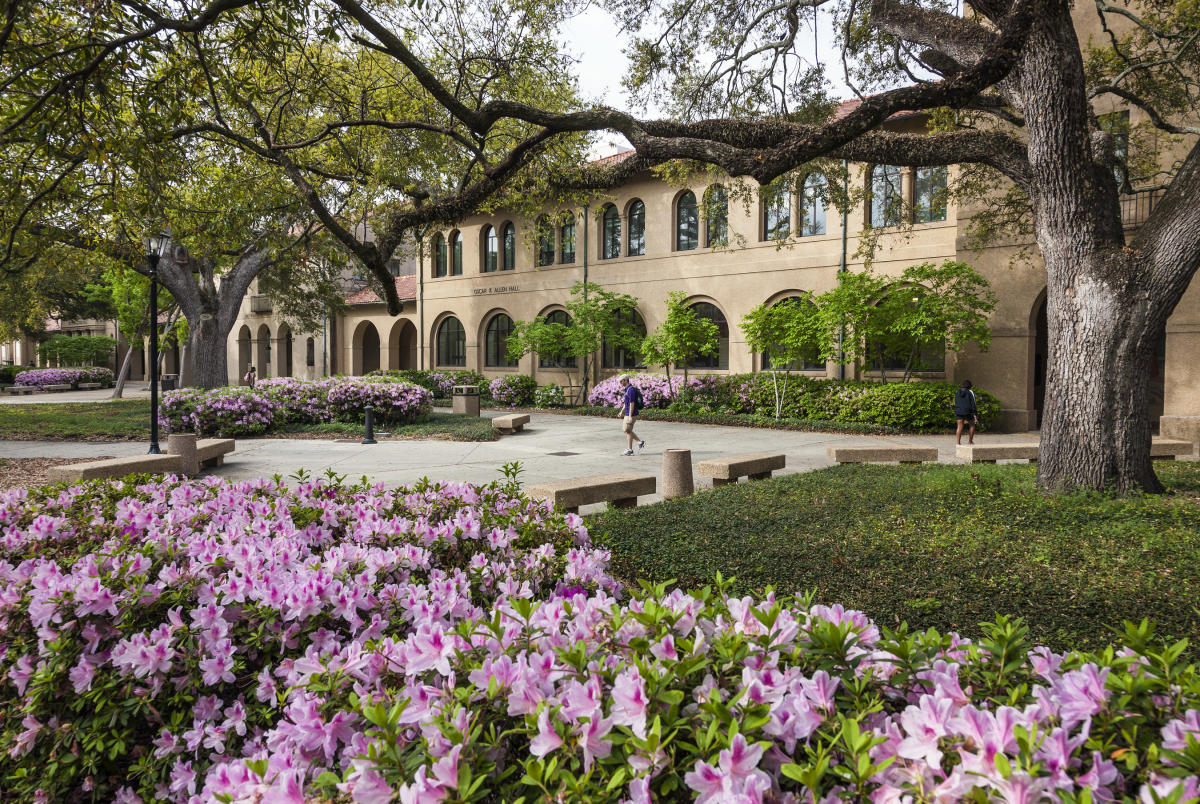 continued
Challenges in Auditing Foundations

Complex Financial Structures

Challenges:
Multiple revenue streams, each with different restrictions and reporting requirements.
Complexity of managing endowments, grants, and investments.
Legal and Regulatory Compliance

Challenges:
Navigating a complex legal environment, including tax laws, state/federal regulations, and donor agreements.
Transparency and Accountability

Challenges:
Ensuring transparency in a nonprofit environment while maintaining donor confidentiality.
Managing the expectations of stakeholders and the public.
Case Study
Key Findings

Lack of Financial Controls: Inadequate internal controls to prevent fraud, errors, or mismanagement of funds.

	Improper Allocation of Funds: Funds not being used for their intended purposes or not 	aligned with the foundation's mission.

	Breach of Donor Restrictions: Funds used for purposes other than those specified by the 	donor, which can result in legal consequences and damage to donor trust.

Inadequate Documentation for Grant/Donation Use: Insufficient record-keeping or failure to track how donations and grants are spent, which can lead to non-compliance with legal or donor-imposed restrictions.
CRM
Internal auditing plays a crucial role in the financial and operational integrity of nonprofit organizations, particularly in managing and securing sensitive data, such as donor information and financial transactions. When nonprofits use a Customer Relationship Management (CRM) tool to track donations, manage relationships with donors, and store financial data, an internal audit becomes essential for ensuring the tool is being used effectively and securely. Here's why internal auditing is especially important for nonprofits using a CRM tool :
1. Data Security and Privacy Compliance
Importance: Nonprofits handle sensitive donor data, including personally identifiable information (PII) and financial contributions. A CRM tool centralizes this data, making it vulnerable to security breaches or unauthorized access.
Internal Auditing Role:
Audits can assess the security protocols of the CRM system, ensuring it meets industry standards. Auditors verify that data access controls are appropriately set, ensuring that only authorized personnel can access sensitive donor information.
Regular audits of the CRM tool help identify potential vulnerabilities and mitigate risks associated with data breaches.
Questions?
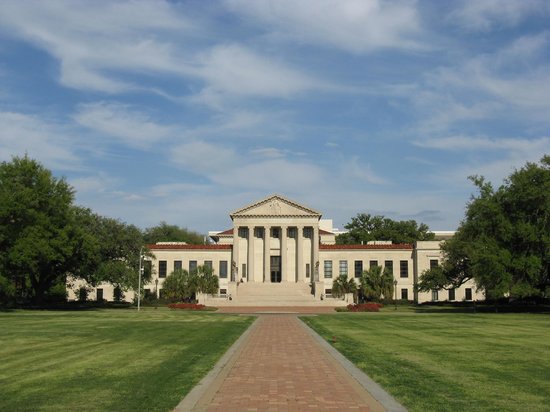